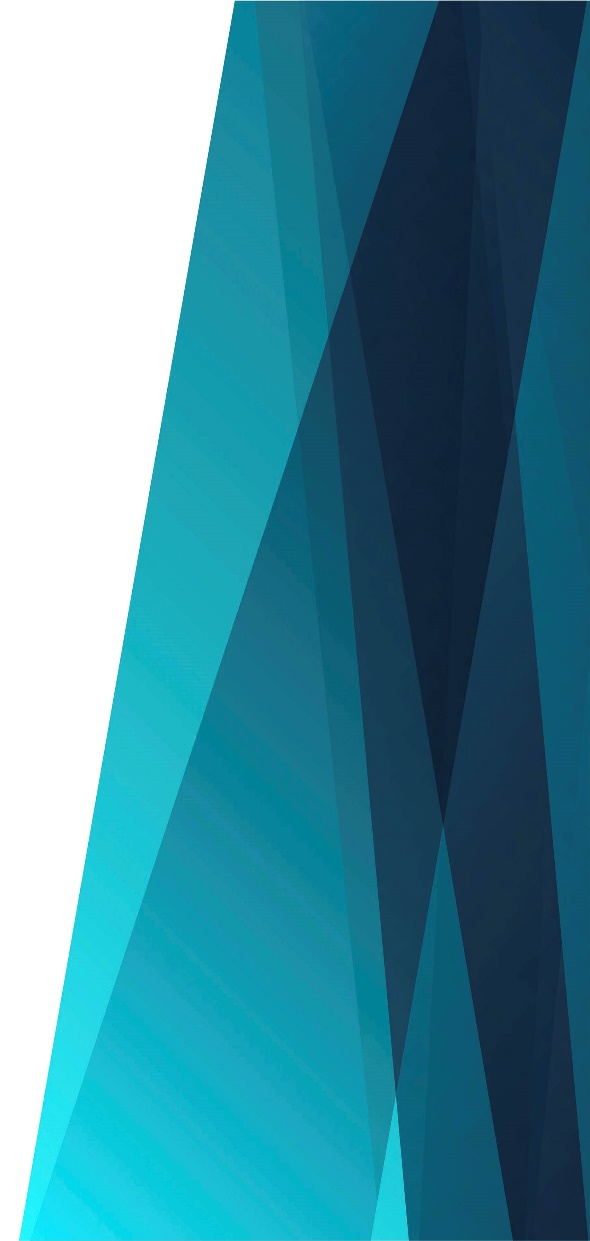 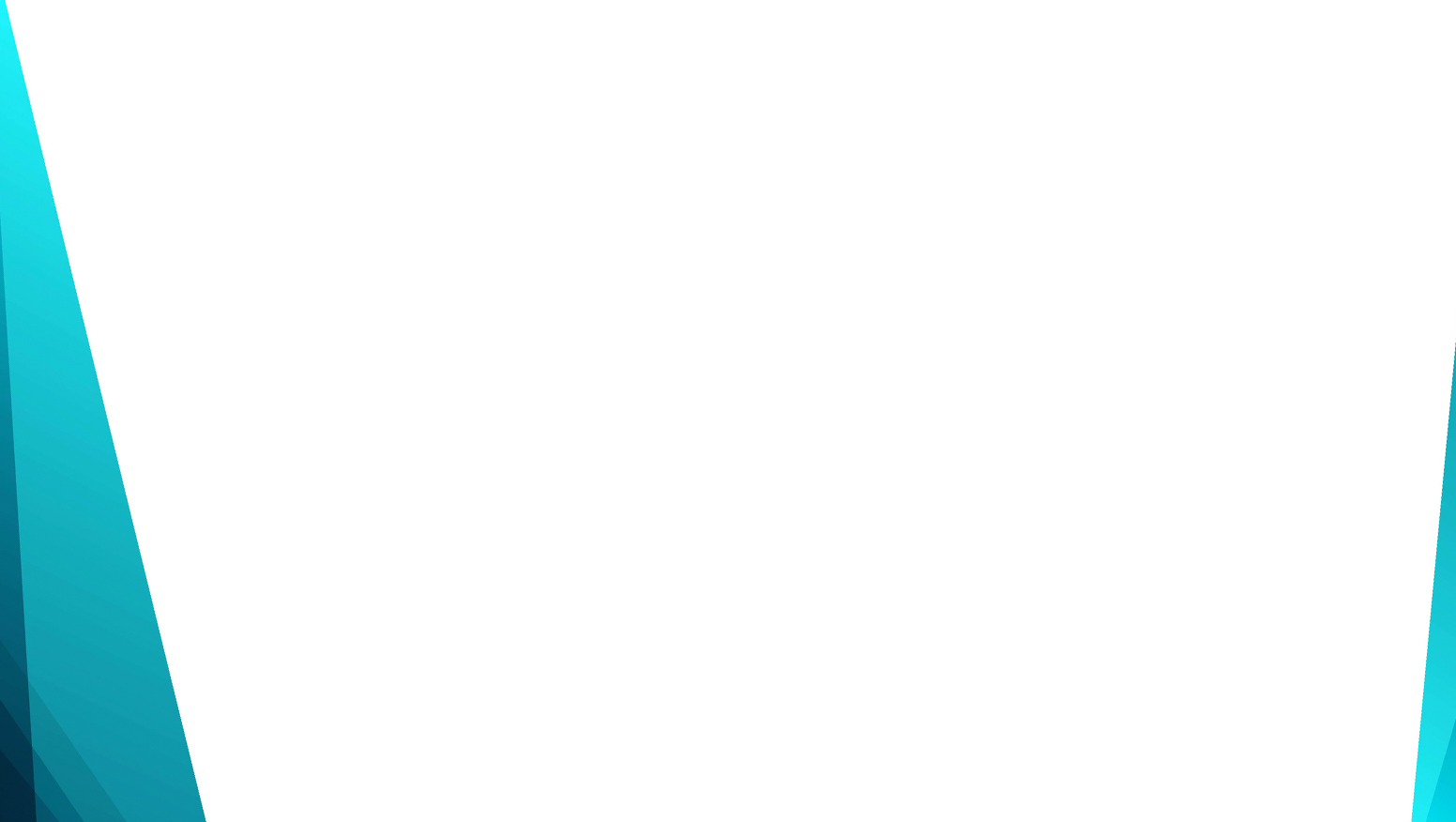 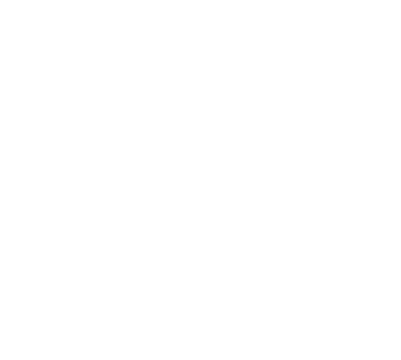 Открываю глаза – 
о Тебе размышляю
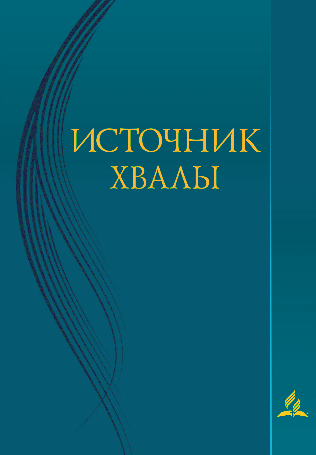 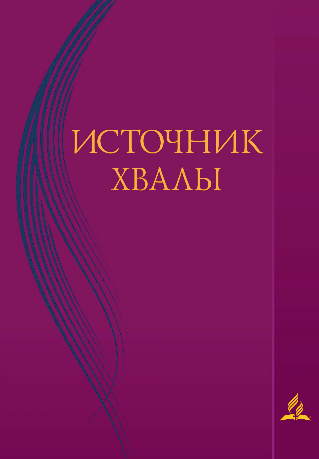 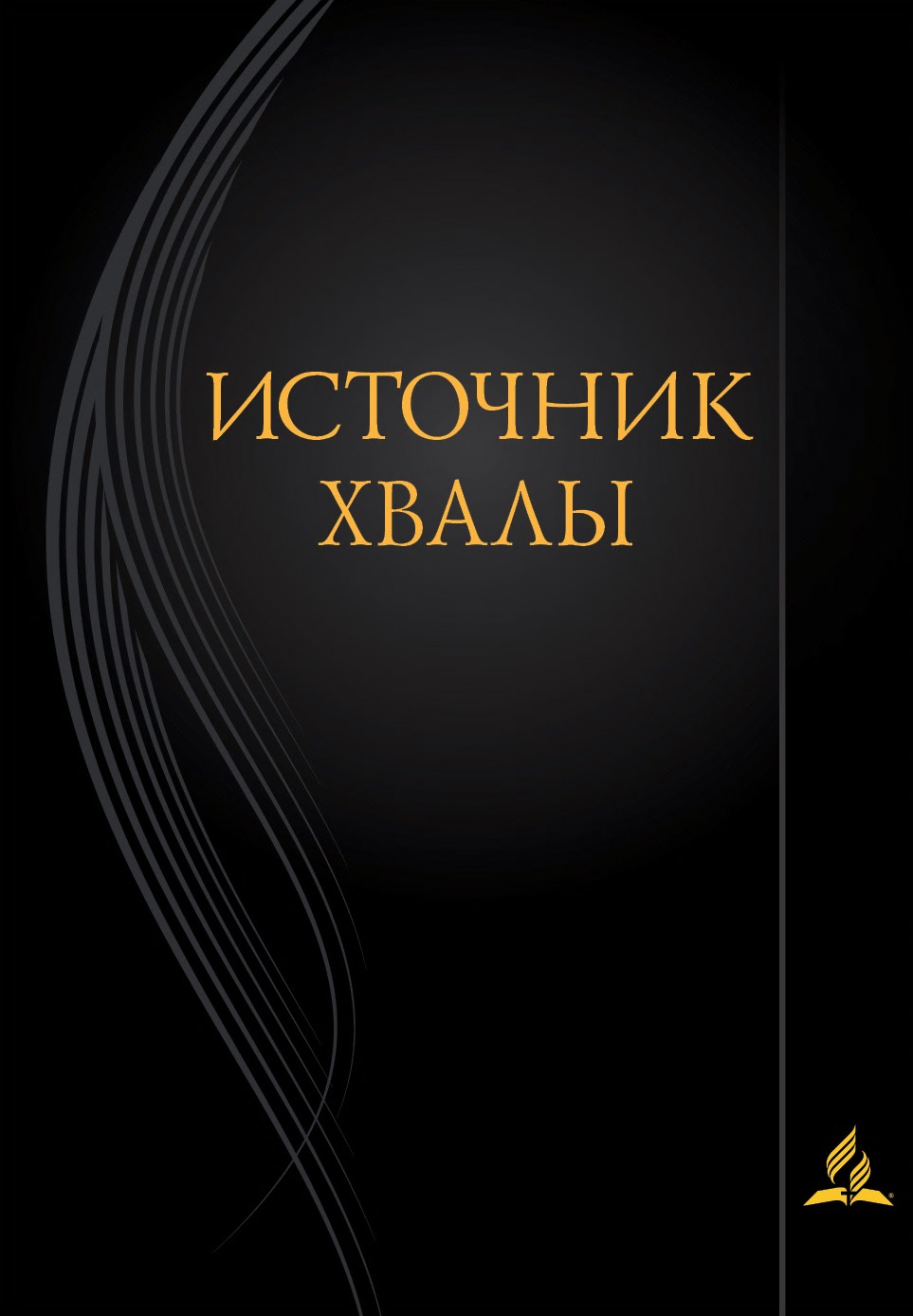 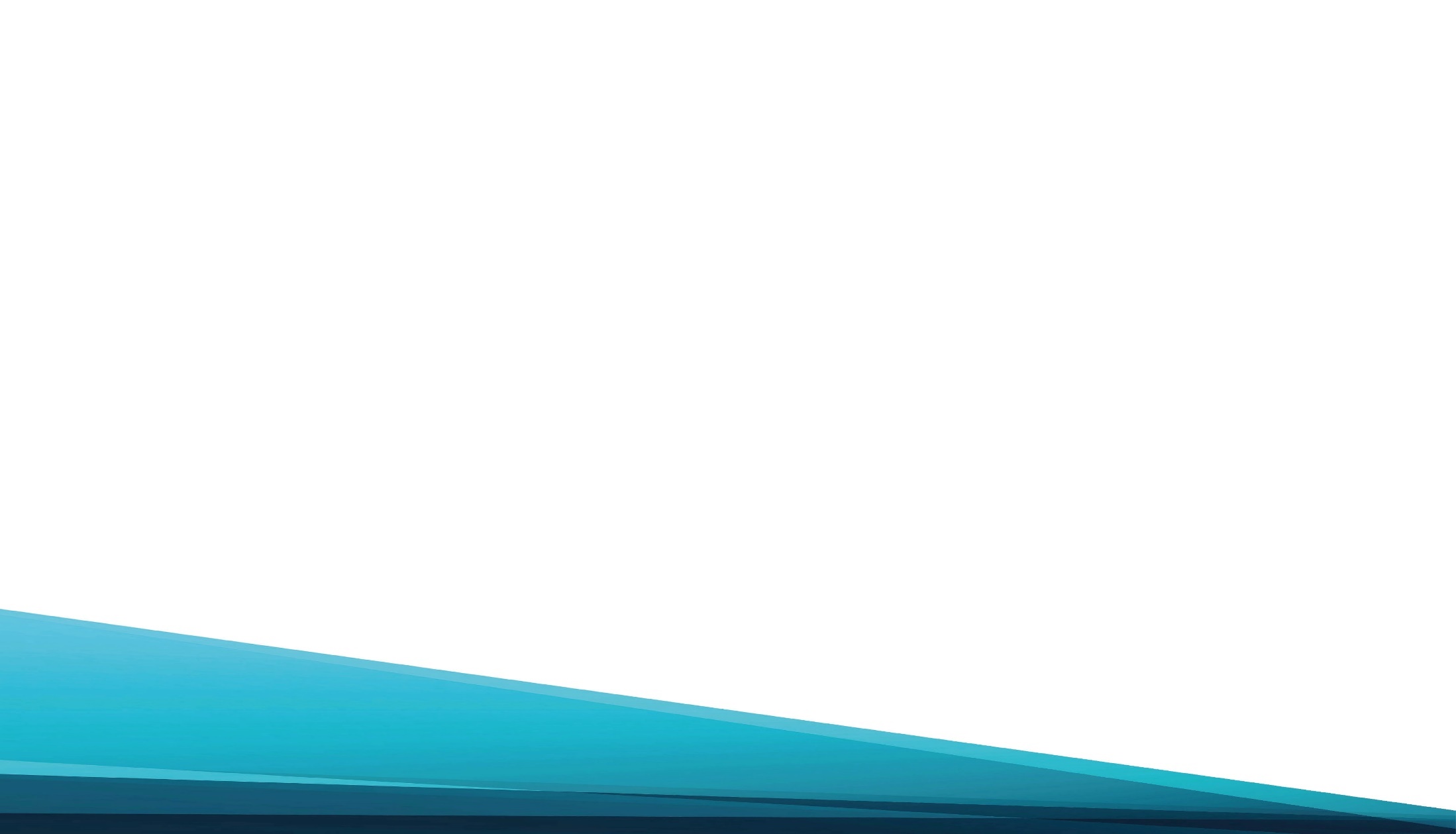 Открываю глаза – 
                о Тебе размышляю,
Потому что Тобою 
        				   живу и дышу.
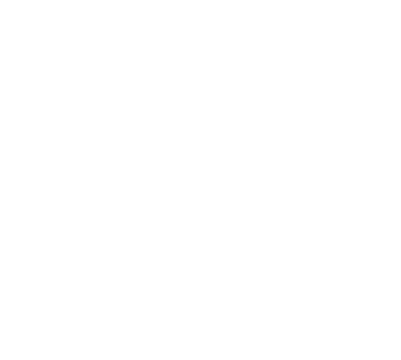 Каждый день своё сердце 
			     Тебе посвящаю
И узнать Твою волю, 
	            мой Боже, спешу.
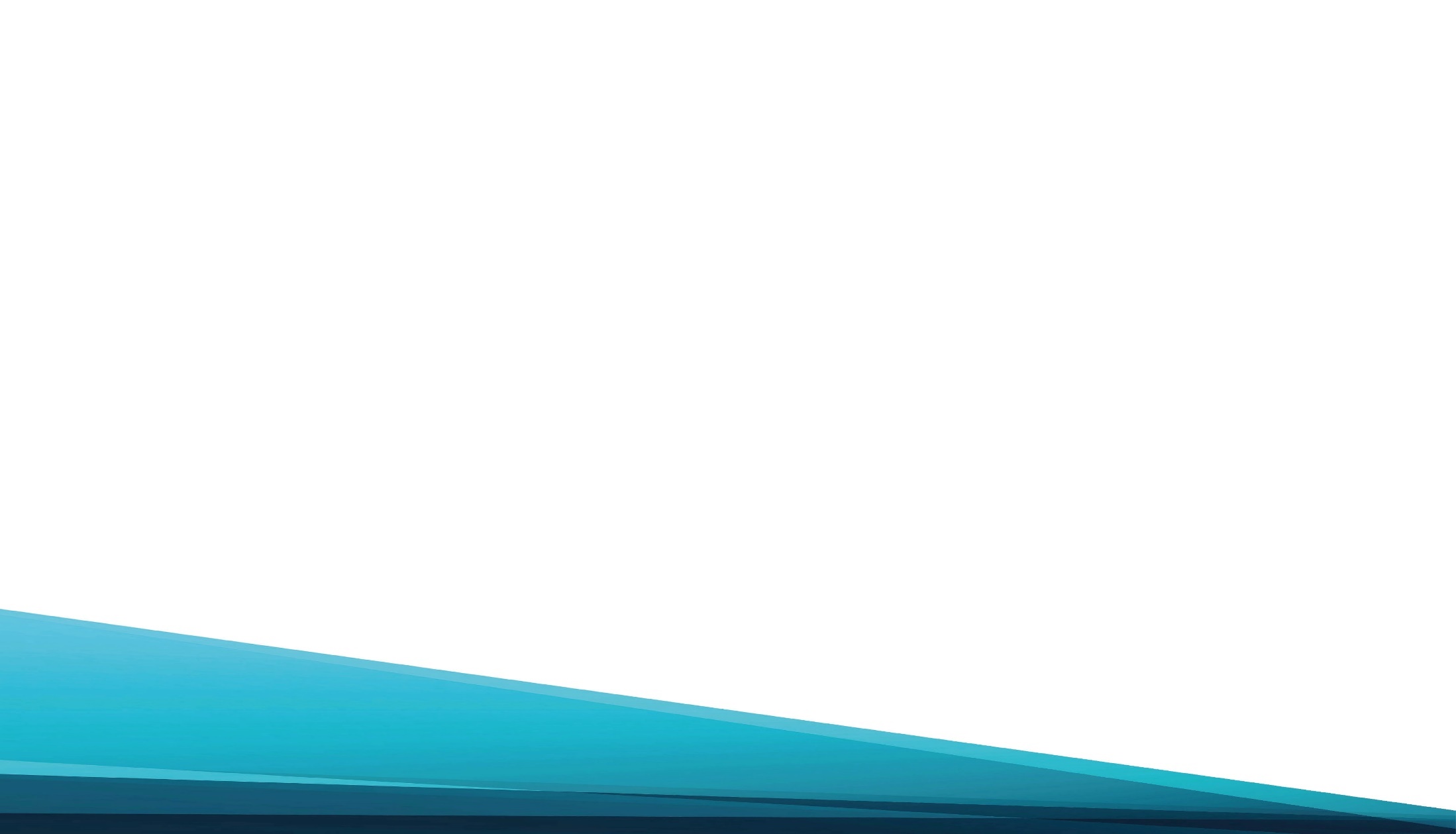 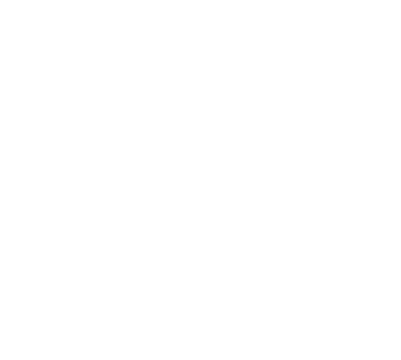 Каждый день своё сердце 
			     Тебе посвящаю
И узнать Твою волю, 
	            мой Боже, спешу.
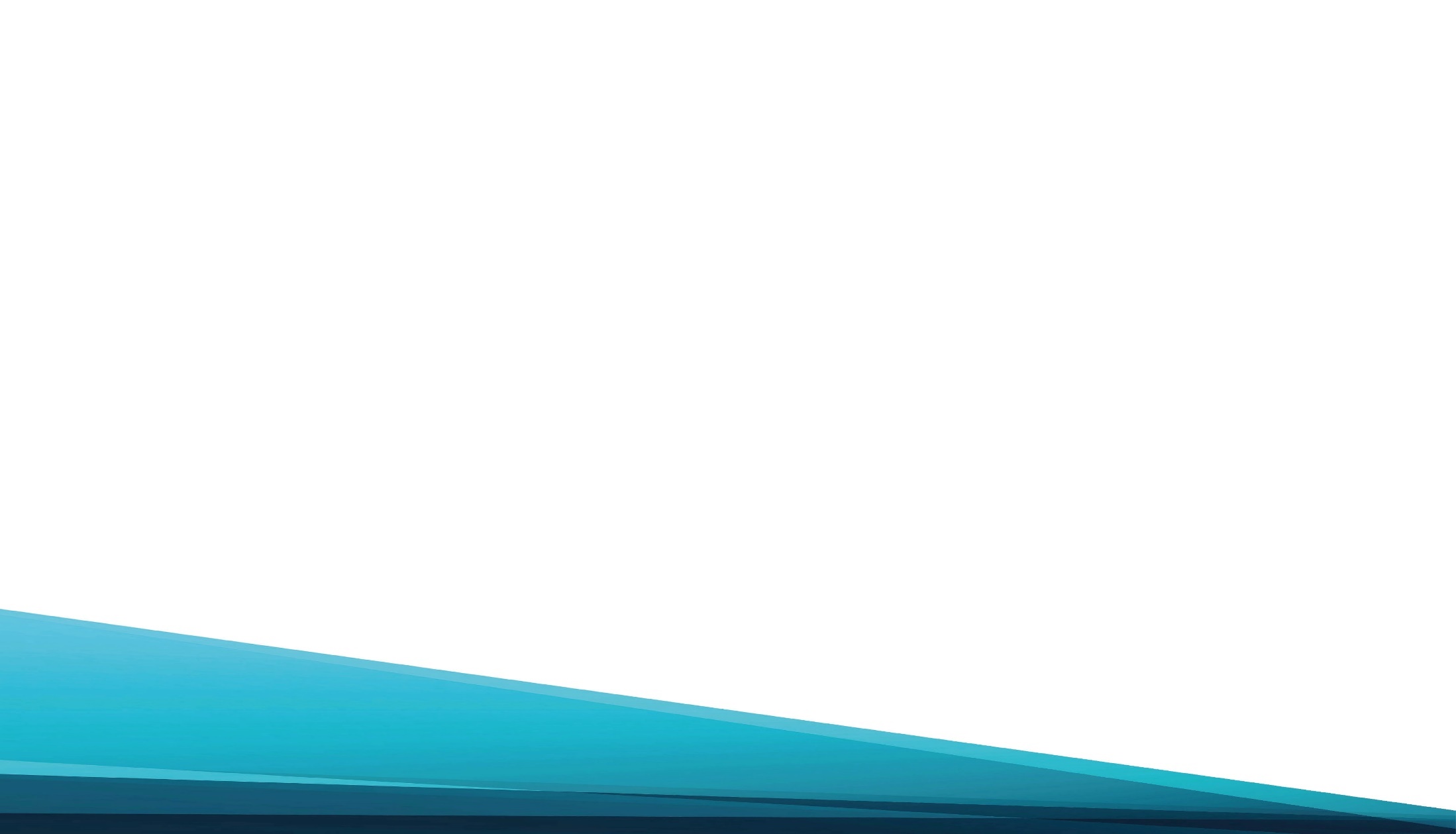 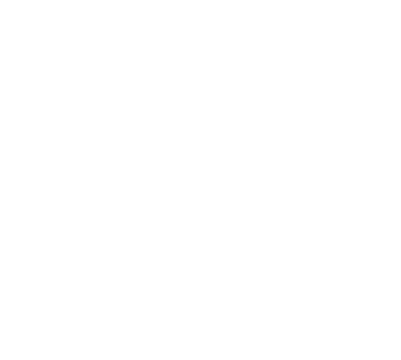 Твоё Слово святое
			с молитвой открою,
Погружаюсь в него, 
		  как в источник живой.
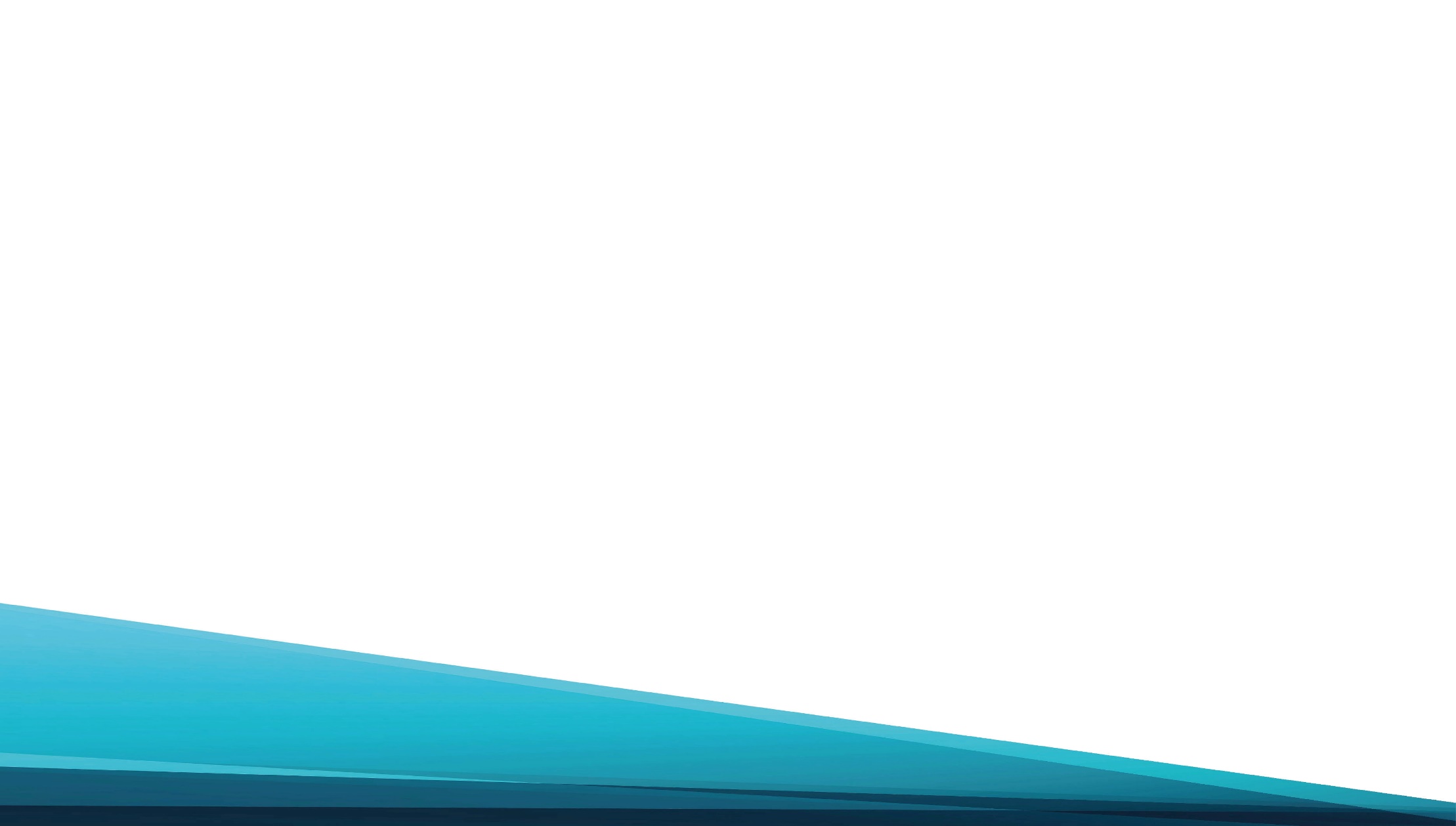 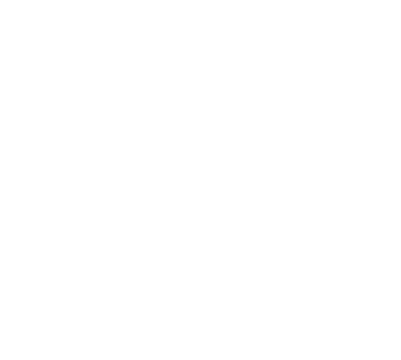 И душа наполняется 
			       светлой хвалою, 
Приближаясь к Тебе, 
	   			     Иисус дорогой.
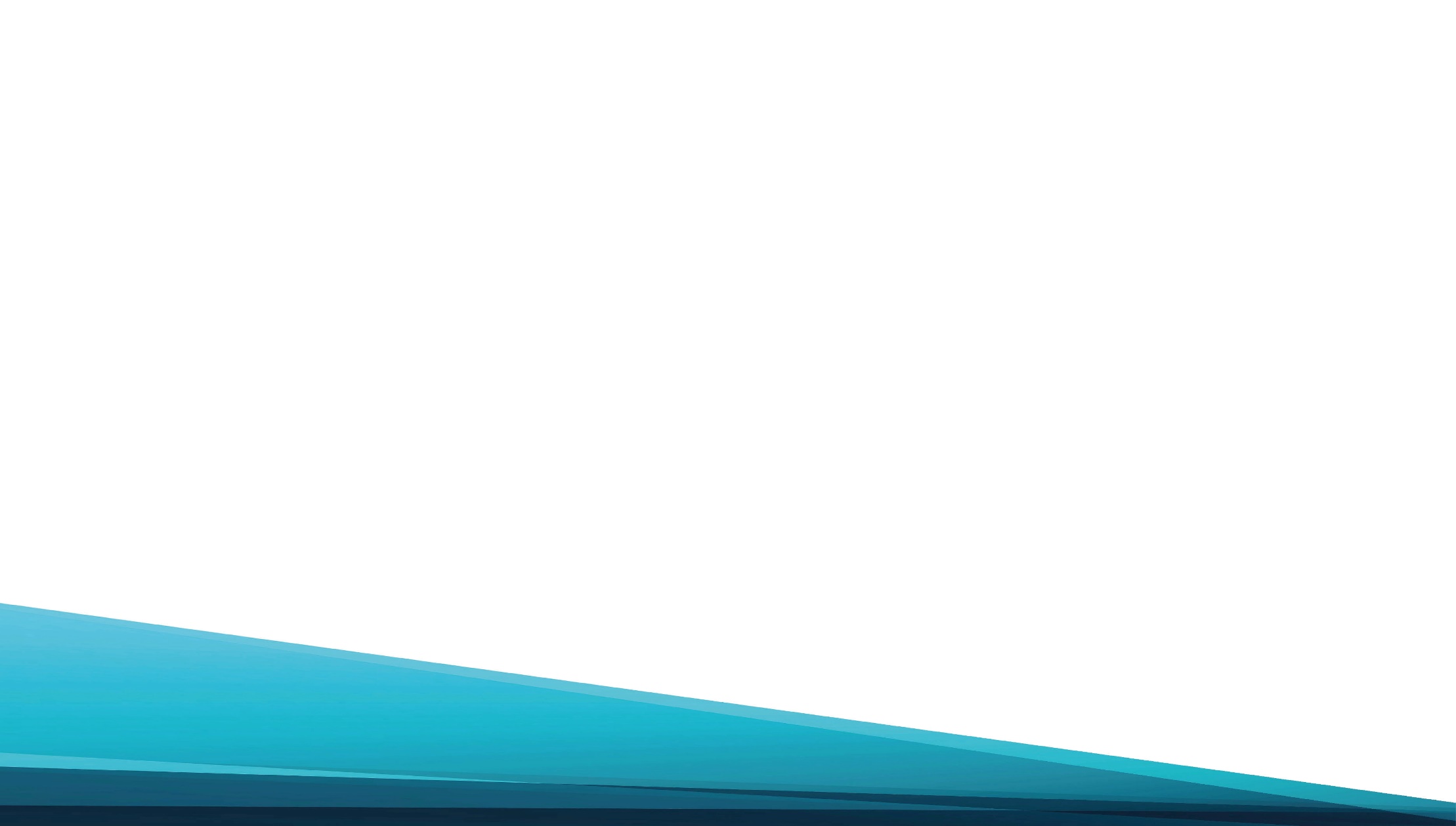 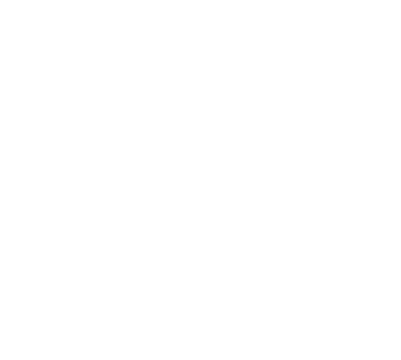 И душа наполняется 
			       светлой хвалою, 
Приближаясь к Тебе, 
	   			     Иисус дорогой.
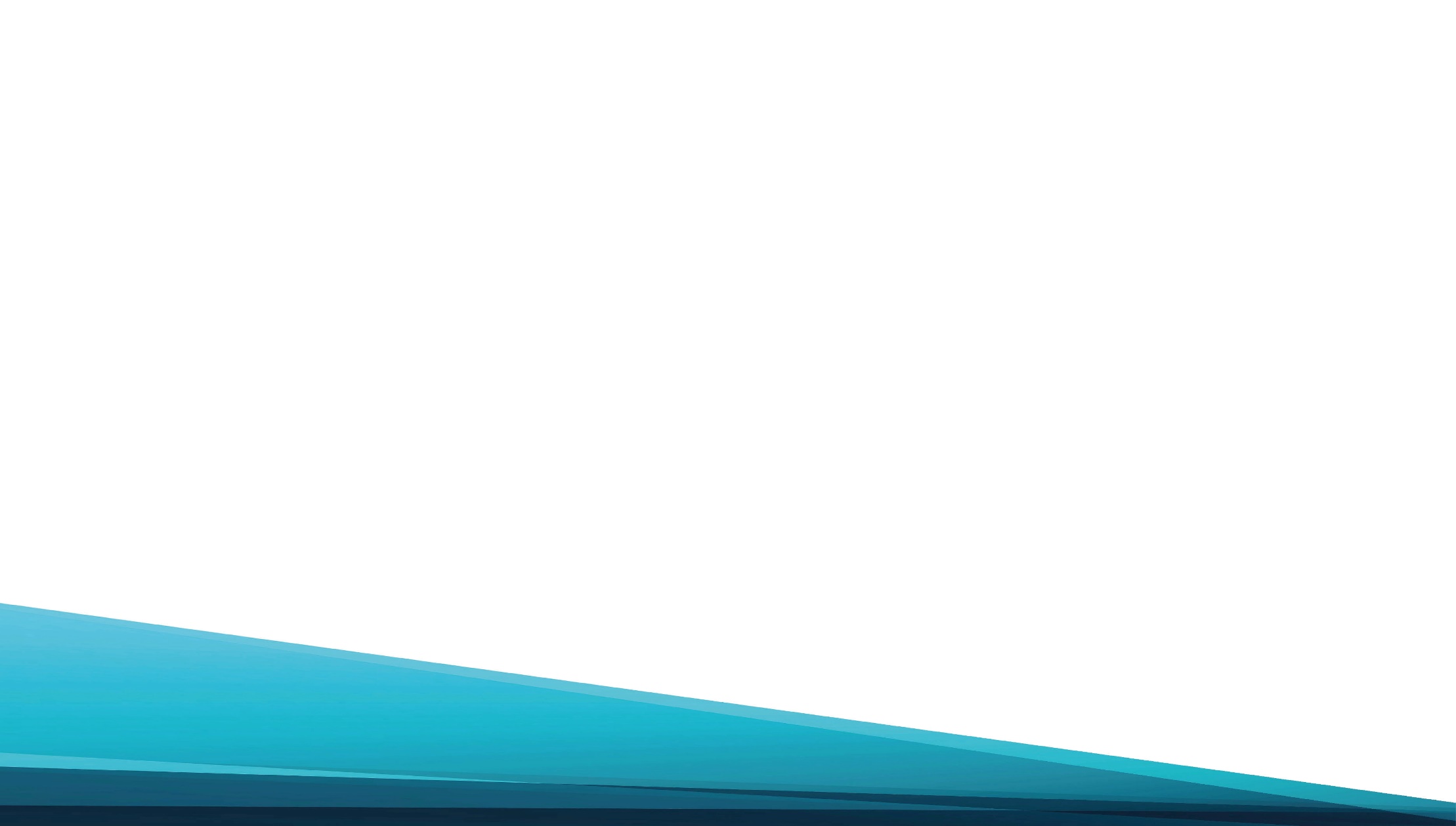 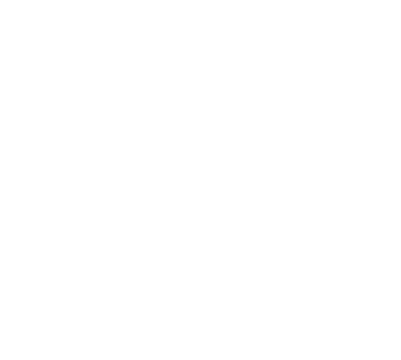